Взаимное расположение 
сферы и плоскости
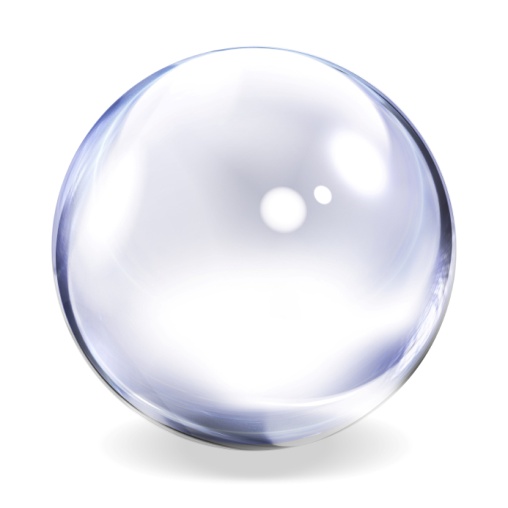 Кравченко Н.А.
Учитель математики
ГБОУ  Гимназия № 402
г. Москва
Исследуем взаимное расположение сферы и плоскости в зависимости от соотношения между радиусом сферы и расстоянием от ее центра до плоскости.
Введем обозначения:
R – радиус сферы,
d – расстояние от центра сферы
 до плоскости α,
С – центр сферы.
Введем систему координат так, чтобы в ней центр сферы имел координаты С(0;0;d), следовательно сфера имеет уравнение
                                                             . 

	Вопрос о взаимном расположении сферы и плоскости сводится к исследованию
 системы уравнений


                                                        .
1 случай
Если расстояние от центра сферы до плоскости меньше радиуса сферы, то сечение сферы плоскостью есть окружность.
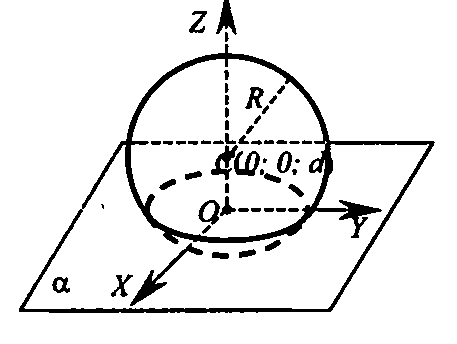 2 случай
Если расстояние от центра сферы до плоскости равно радиусу сферы, то сфера и плоскость имеют только одну общую точку.
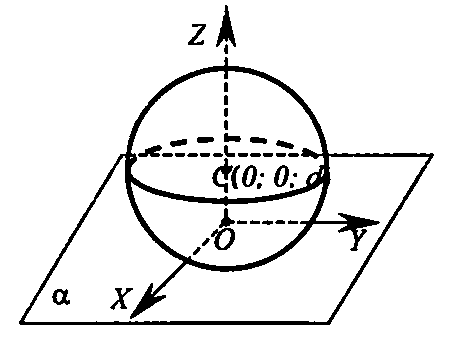 3 случай
Если расстояние от центра сферы до плоскости больше радиуса сферы, то сфера и плоскость не имеют общих точек.
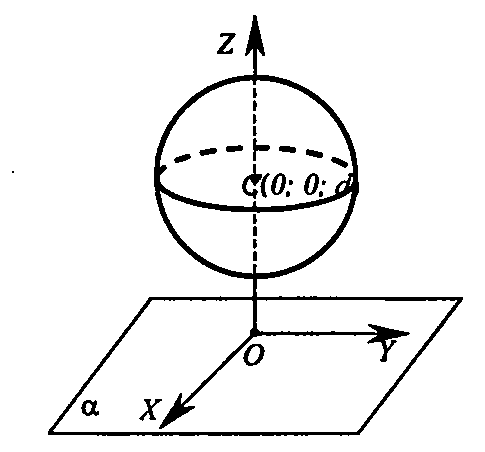 Задача
Вершины прямоугольника лежат на сфере радиуса 10 см. Найдите расстояние от центра сферы до плоскости прямоугольника, если его диагональ равна 16 см.
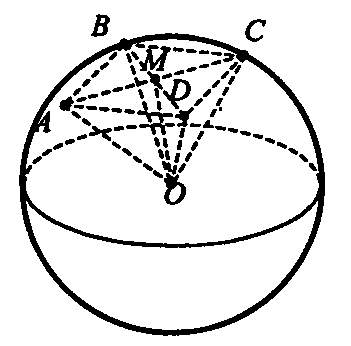 Дано:
γ – сфера, R=10 см, ABCD – прямоугольник, A, B, C, D     γ, AC=16.

Найти: d.

Решение:
Проведем перпендикуляр к плоскости
 прямоугольника. Обозначим М – точка 
пересечения диагоналей прямоугольника,
 О – центр сферы.
Треугольник АОС – равнобедренный, 
значит, ОМ – медиана и высота. 
Треугольник BDO – равнобедренный, 
значит, ОМ – медиана и высота.
Так как                  и                 , то, по признаку перпендикулярности прямой и плоскости, ОМ перпендикулярен плоскости треугольника. 
Значит, ОМ – искомое расстояние.
Из треугольника ОМА по теореме Пифагора  имеем:




Ответ: 6.
Использованный материал взят из учебника Л. С. Атанасяна и др. «Геометрия 10-11».

Рамка для оформления слайдов: http://images.yandex.ru/yandsearch?text=рамки%20для%20презентаций%20powerpoint&img_url=http%3A%2F%2Fwww.wmich.edu%2Fleadership%2Fproposals%2FBrinks_files%2FBrinks_files%2Fmaster03_background.gif&pos=0&rpt=simage&lr=213&noreask=1&source=wiz

Картинка на титульном листе:
http://images.yandex.ru/yandsearch?source=wiz&text=сфера%20картинки&noreask=1&pos=4&rpt=simage&lr=213&uinfo=sw-1263-sh-677-fw-1038-fh-471-pd-1&img_url=http%3A%2F%2Fimg1.liveinternet.ru%2Fimages%2Fattach%2Fc%2F2%2F68%2F926%2F68926007_1294462843_Mir_v_edinichnom_yekzemplyare.jpg